Metaheurísticas
Universidade Federal Fluminense
Instituto de Ciência e Tecnologia
Departamento de Ciência da Computação
Prof. Marcos Quinet
Introdução
O que é otimização?
Área de estudo originada de problemas da matemática, ciência da computação e pesquisa operacional
Sempre que nos deparamos com um problema, desejamos encontrar a solução exata. Porém, nem sempre conseguimos, pois podem existir uma ou mais restrições que, de alguma forma, nos impedem de analisar todo o espaço de soluções
Introdução
O que é o espaço de soluções?
Em alguns casos também é chamado de espaço de estados (que podem ou não configurar uma possível solução para o problema), representa o conjunto formado por todas as possíveis soluções para o problema
Esse conjunto pode tanto ser vazio quanto pode ter um número infinito de elementos, tudo depende do problema e suas restrições
Introdução
Um exemplo simples do espaço de soluções:
x + y = 10, tem como possíveis soluções:

x = 0 e y = 10;
x = 1 e y = 9;
x = 2 e y = 8;
x = -1 e y = 11;
etc.
Ou seja, se não definirmos restrições (por exemplo, apenas números positivos), o espaço de soluções pode ser infinito
Introdução
Em um exemplo como o anterior, é interessante ter um espaço de soluções extenso?
Não, pois trata-se de um problema simples, cuja solução ótima já é conhecida, e por isso, pode ser facilmente identificada. Na verdade, todas as soluções apresentadas pelas tuplas (x, y) são consideradas soluções ótimas, pois atendem completamente a equação proposta (x + y = 10)
Introdução
E se mudarmos as restrições do problema? Por exemplo, se considerarmos apenas valores positivos, mas também permitir o uso de valores fracionários, podemos ter as seguintes soluções:

x = 0,3 e y = 9,5;
x = 5,0 e y = 4,87;
x = 6,71 e y = 3,004;
x = 3,333 e y = 6,666;
Considerando este subconjunto de 'soluções' de um conjunto infinitivamente maior, qual será nossa solução?
Introdução
Alguma das soluções atende a equação x + y = 10?
Caso exista, ela será chamada de solução exata do problema. Podem existir múltiplas tuplas (x, y) que atendam ao problema
No caso do nosso subconjunto, não há valores (x, y) que representem a solução exata do problema
E se 'relaxarmos' um pouco as condições do problema, e ao invés de só admitir uma tupla (x, y) cuja soma de seus valores seja exatamente igual a 10, mas que o resultado seja bem próximo do valor 10?
Introdução
Neste caso, todas as tuplas apresentadas podem ser consideradas como soluções válidas, mas como determinar a melhor solução possível?
O método mais preciso seria analisar cada uma das soluções, compará-las e enfim determinar qual a melhor. Mas e se o espaço de soluções for infinitamente grande? Esta operação não pode demorar um tempo infinito!
Introdução
O objetivo da otimização é empregar métodos lógicos e/ou matemáticos para selecionar a melhor solução possível (que eventualmente, pode ser a solução exata) dentre um conjunto de soluções, respeitando uma ou mais restrições que são estabelecidas, que tornem tanto a solução quanto o método utilizados para encontrá-la viáveis.
A melhor solução encontrada é chamada de solução ótima
Introdução
Os problemas de otimização consistem basicamente em problemas de maximização ou minimização, por exemplo:
minimizar a distância percorrida por um caminhão de entregas;
maximizar o uso de matéria-prima em uma siderúrgica;
minimizar o frete de envio de produtos;
maximizar o rendimento do miojo na moradia estudantil.
Problemas de otimização podem ser encontrados em todas as áreas de negócios, portanto, profissionais preparados para solucionar estes problemas são muito requisitados
Introdução
Neste contexto, existem diversas áreas de pesquisa sobre técnicas de otimização, por exemplo:
Pesquisa Operacional;
Otimização Combinatória;
Metaheurísticas;
Biologia computacional;
Etc.
A escolha do método adequado para a resolução de um problema depende de suas características, e diversas abordagens diferentes podem ser empregadas
Introdução às Metaheurísticas
Definição
Por que devemos utilizar metaheurísticas?
Quando desenvolvemos algoritmos tradicionais na resolução de problemas, devemos garantir que a solução proposta tenha seu tempo de execução considerado viável e que encontre a solução ótima ou, ao menos, boa em todos os casos
Métodos heurísiticos não procuram seguir estes paradigmas, pois, dependendo do método, pode encontrar boas soluções com frequência, mas não necessariamente sempre, e seu tempo computacional pode ser bom, mas não para qualquer situação
Definição
Heurísticas são guiadas por um objetivo. Quando mais próximo de um objetivo estabelecido, melhor a heurística é considerada
Algumas heurísticas demonstram ser capazes de encontrar melhores soluções para um determinado tipo de problema do que para outro. Isso indica que o método empregado por aquela heurística é mais adequado (ou foi melhor modelada) para o conjunto de características do problema em questão
Definição
Os resultados obtidos através de uma heurística são geralmente avaliados empiricamente, através da complexidade do método proposto e da qualidade das soluções
Heurísticas são classificadas de acordo com o tipo de operação que realizam para percorrer o espaço de soluções de um problema. Os grupos de algoritmos mais empregados são:
Métodos construtivos: geram uma ou mais soluções iniciais segundo algum critério de otimização (ex.: algoritmo guloso)
Definição
Grupos de algoritmos heurísticos (continuação):
Métodos de busca de vizinhança: a partir de uma solução inicial viável, realizam pequenas mudanças a fim de gerar uma nova solução, que pode ser melhor ou pior do que a solução original (ex.: busca local)
Métodos de busca sistêmica, onde o espaço de soluções é percorrido utilizando critérios e operações empregadas em estruturas de árvores (ex.: backtracking)
Métodos híbridos, que combinam duas ou mais heurísticas que realizem operações distintas
Metaheurísticas, que são procedimentos mais sofisticados, que empregam heurísticas mais simples para resolver de forma genérica problemas de otimização
Definição
Metaheurísticas são métodos generalistas, que empregam uma ou mais heurísticas simples, geralmente aplicadas na área de otimização combinatória
Problemas de otimização caracterizam-se por apresentarem:
uma função-objetivo;
um conjunto de restrições.
Que estão relacionados às variáveis de decisão, cujos valores são determinados pelas restrições do problema
Definição
Cada uma das soluções encontradas por uma metaheurística fazem parte do espaço de soluções do problema, mas como sabemos se esta é a melhor solução possível?
Somente podemos afirmar que uma solução encontrada por uma heurística é a melhor possível, chamada de solução exata, se esta já foi encontrada por um outro método considerado determinístico
Espere aí, se podemos implementar um método determinístico, para que precisamos de um método heurístico, que não garante encontrar a melhor solução?
Definição
Problemas simples, cuja solução exata possa ser encontrada rapidamente, podem ser resolvidos sem a necessidade de métodos heurísticos
Porém, existe uma classe de problemas chamados de NP-difíceis, os quais não se conhece (se é que existe) um método que encontre suas soluções exatas em tempo polinomial (por ex., o problema da mochila)
Para estes problemas, são empregadas as metaheurísticas, cujo objetivo é encontrar uma solução que satisfaça as restrições do problema e apresente soluções, que apresentem boa qualidade
Definição
As soluções que esperamos encontrar podem ser ótimos locais ou ótimos globais
Um ótimo local é a melhor solução encontrada em uma área do espaço de soluções; pode parecer uma solução satisfatória, mas dependendo, do método empregado, pode nos impedir de explorar outras áreas do espaço de soluções, e com isso, potencialmente impedir a obtenção de soluções melhores
O ótimo global é a melhor solução possível para a função objetivo que não viole nenhuma das restrições impostas
Definição
O problema de otimização mais conhecido e estudado, tanto em sua definição tradicional, quanto em suas variações é o problema do caixeiro viajante (PCV)
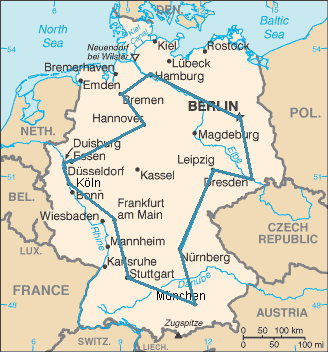 Ao lado está o caminho ótimo para o PCV, passando pelas 15 maiores cidades da Alemanha, entre as 43.589.145.600 possibilidades (aproximadamente), com a restrição do percurso ter, no máximo, 2000 km.
Conclusões
Para problemas que não são conhecidos métodos de resolução em tempo polinomial, empregaremos heurísticas em suas resoluções
Não se pode determinar qual a heurística mais apropriada a ser empregada em um problema, simplesmente devemos fazer uma análise e tentar um ou mais métodos combinados e comparar seus resultados
Apesar de estudarmos métodos clássicos e já consolidados, nada impede que novos métodos sejam propostos, pois esta é uma área de inovação